Образ женщины в русской литературе XIX века
Выполнила:
учитель русского языка и литературы высшей категории
Мальшинова Е. А.

Вязьма - 2019
«Ты - женщина, ты - книга между книг,Ты - свернутый, запечатленный свиток…»
Валерий Брюсов
Тема:
Образ женщины в русской литературе XIX века
Цели:
Обучающая: создать собирательный образ женщины 19 века на материале произведений А. Н. Островского, И. А. Гончарова, И. С. Тургенева, Н. Г. Чернышевского, Н. А. Некрасова и определить, какие черты русского менталитета в нем отражены.
Развивающая: учиться анализировать литературный материал и синтезировать его элементы в соответствии с выдвинутым тезисом; учиться проводить параллели между литературным материалом и социокультурными явлениями.
Воспитывающая:  прививать интерес к изучению  русской литературы и размышлению над художественным произведением в социокультурном контексте.
Система оценивания:
за каждый правильный ответ учащемуся дается фишка. Если учащийся набирает 5 фишек и больше, то в журнал ставится»5».  4 фишки соответствуют отметке «4», 3 фишки соответствуют отметке «3» и т.д. Отметки «4» и «3» ставятся по желанию учащегося.
Актуализация знаний. Вспоминаем содержание художественных произведений.
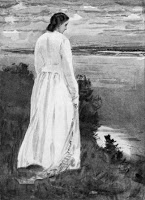 Актуализация знаний. Вспоминаем содержание художественных произведений.
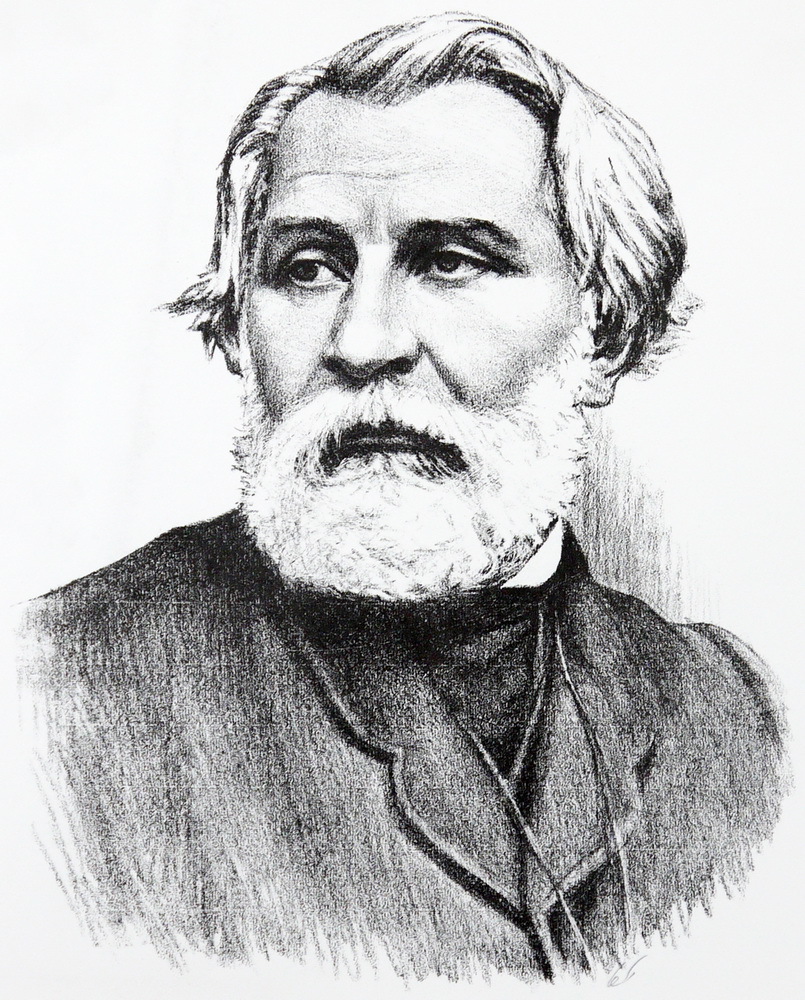 Актуализация знаний. Вспоминаем содержание художественных произведений.
Актуализация знаний. Вспоминаем содержание художественных произведений.
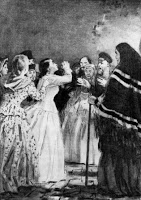 Актуализация знаний. Вспоминаем содержание художественных произведений.
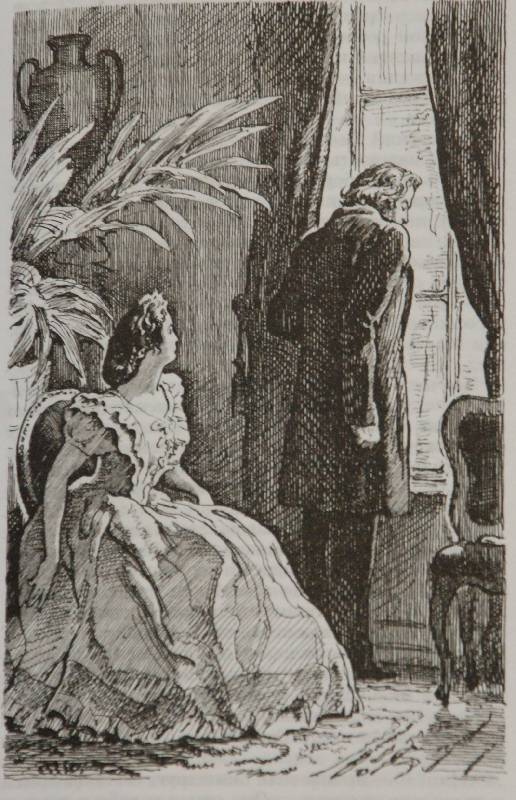 Актуализация знаний. Вспоминаем содержание художественных произведений.
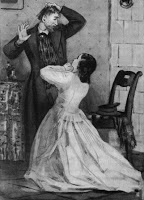 Актуализация знаний. Вспоминаем содержание художественных произведений.
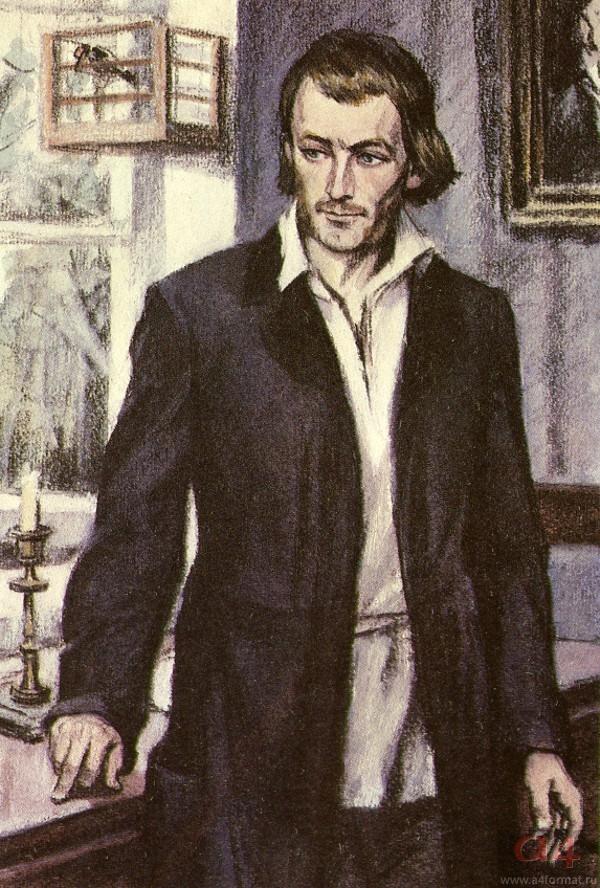 Актуализация знаний. Вспоминаем содержание художественных произведений.
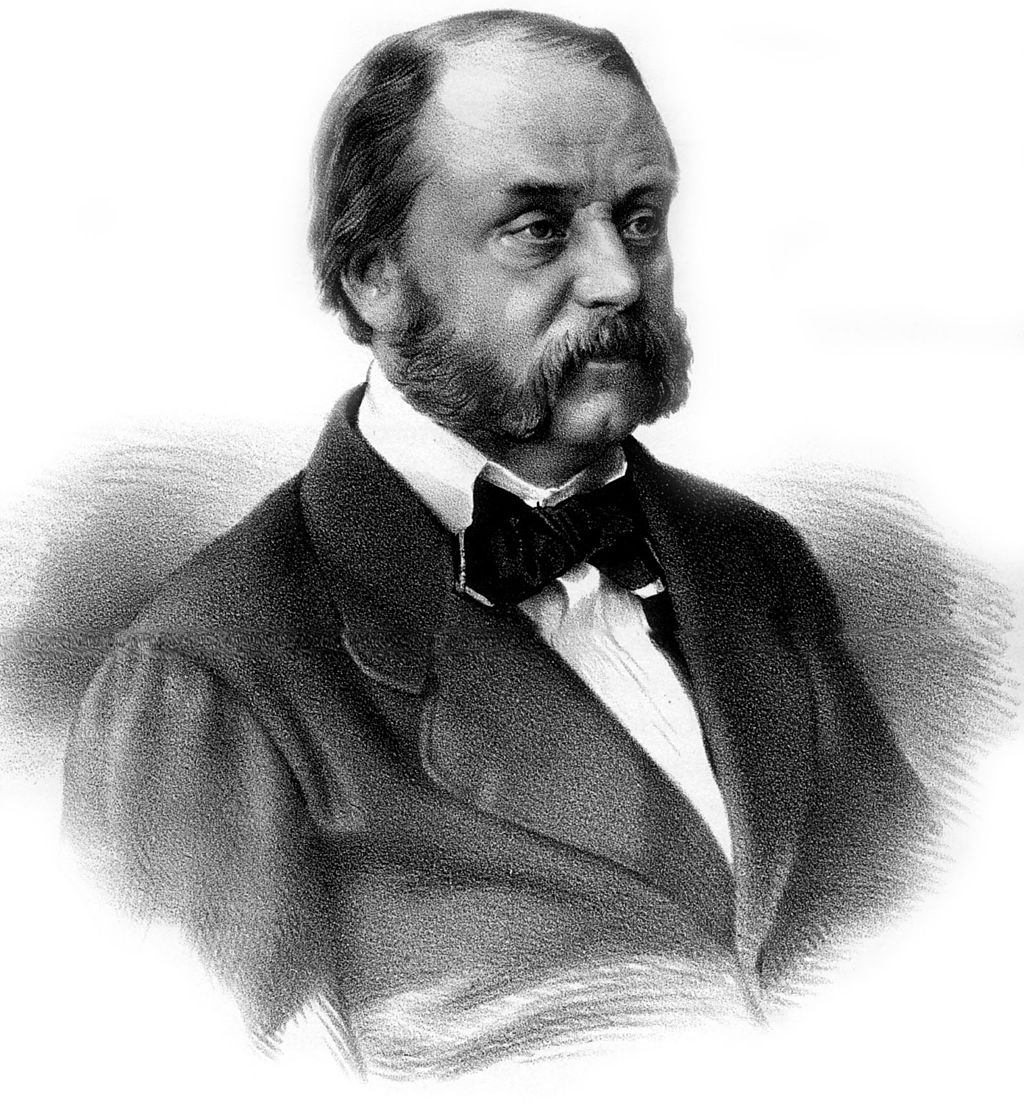 Актуализация знаний. Вспоминаем содержание художественных произведений.
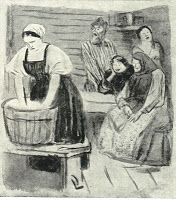 Актуализация знаний. Вспоминаем содержание художественных произведений.
Актуализация знаний. Вспоминаем содержание художественных произведений.
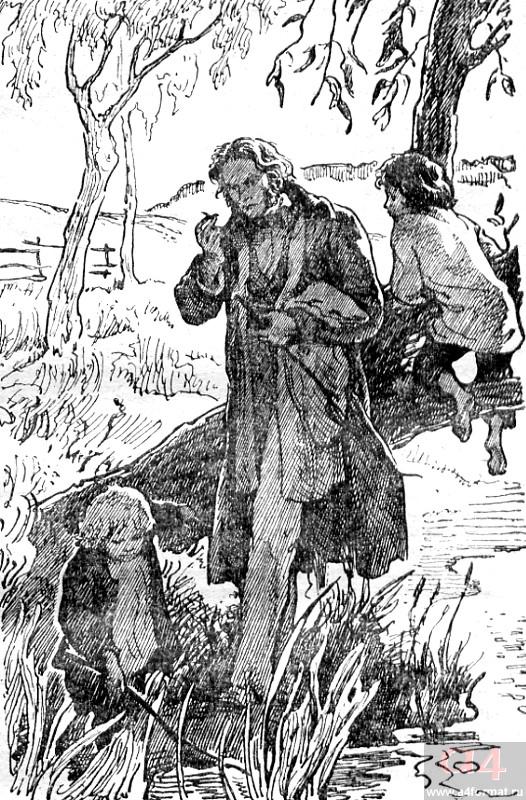 Актуализация знаний. Вспоминаем содержание художественных произведений.
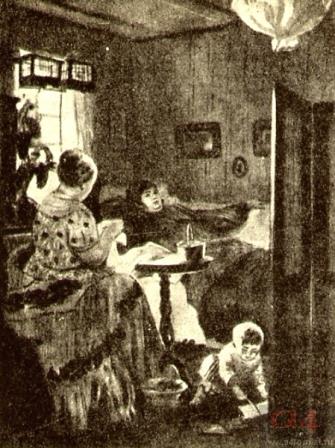 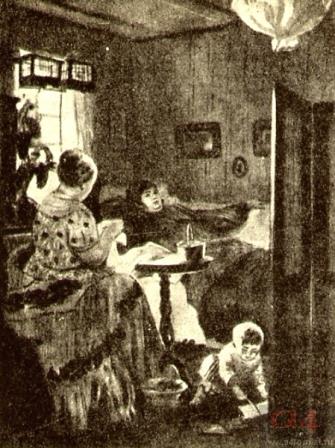 Актуализация знаний. Вспоминаем содержание художественных произведений.
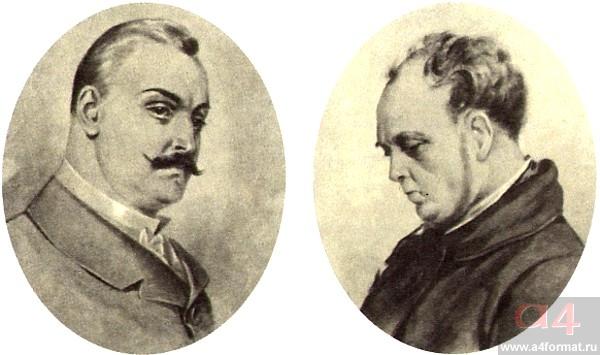 Актуализация знаний. Вспоминаем содержание художественных произведений.
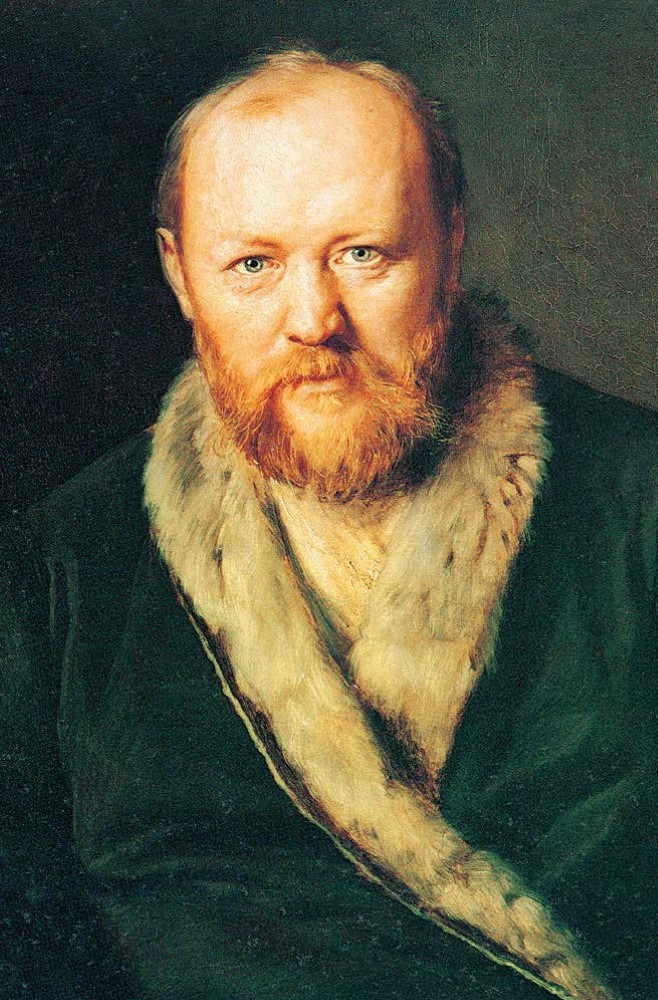 Актуализация знаний. Вспоминаем содержание художественных произведений.
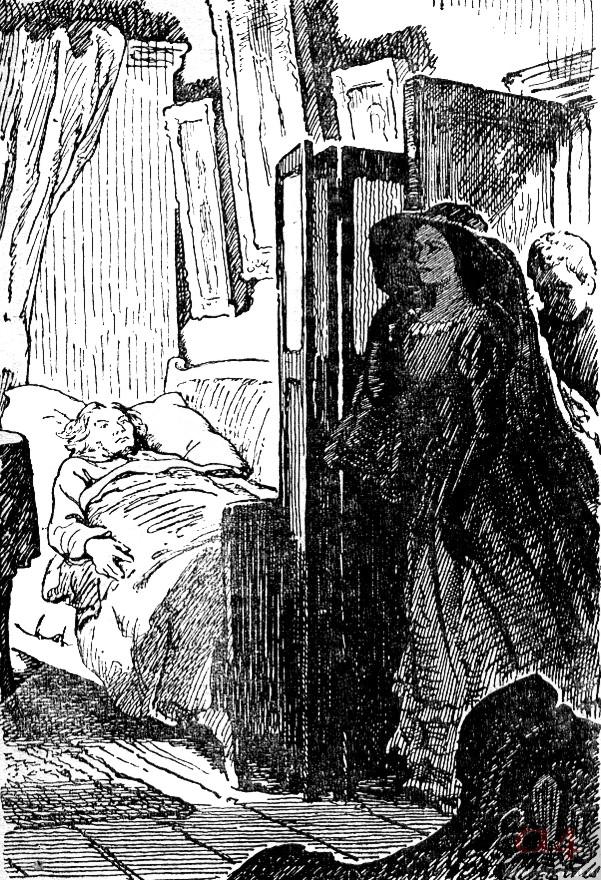 Актуализация знаний. Вспоминаем содержание художественных произведений.
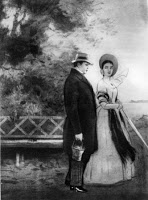 Актуализация знаний. Вспоминаем содержание художественных произведений.
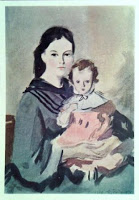 Актуализация знаний. Вспоминаем содержание художественных произведений.
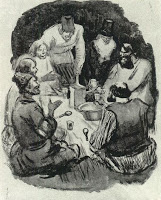 Актуализация знаний. Вспоминаем содержание художественных произведений.
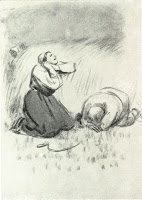 Актуализация знаний. Вспоминаем содержание художественных произведений.
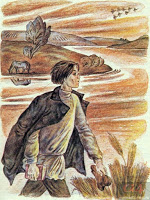 Актуализация знаний. Вспоминаем содержание художественных произведений.
Актуализация знаний. Вспоминаем содержание художественных произведений.
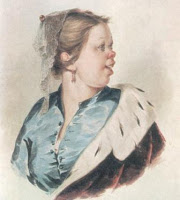 Актуализация знаний. Вспоминаем содержание художественных произведений.
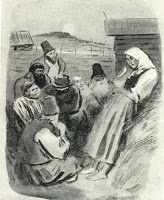 Актуализация знаний. Вспоминаем содержание художественных произведений.
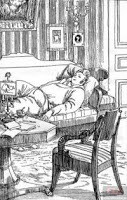 Актуализация знаний. Вспоминаем содержание художественных произведений.
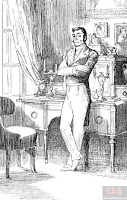 Актуализация знаний. Вспоминаем содержание художественных произведений.
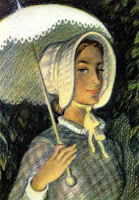 Актуализация знаний. Вспоминаем содержание художественных произведений.
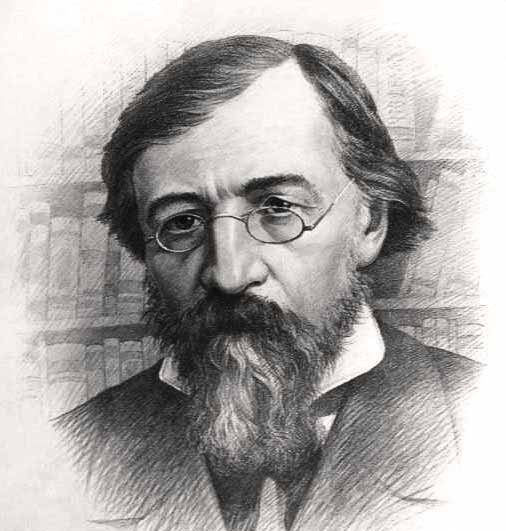 Проблемная ситуация:
какие черты русского менталитета отражены в образах героинь художественных произведений 19 века?
Гипотеза:
литература  как вид искусства отражает социокультурные явления, присущие обществу. В силу этого герои произведений обладают чертами национального менталитета. Нравственные черты народного характера ярче выражены в женщине. Черты, представленные в образах литературных героев, присущи реальным людям.
Стадия осмысления:
Подведение теоретической основы. «Черты русского менталитета».
Проверка гипотезы. Прием «Мозговой штурм».
Заслушивание выступающих от каждой группы.
Подведение теоретической основы «Роль женщины в разные исторические эпохи». 
Обобщение и систематизация материала. Собирательный образ женщины 19 века. Прием «Устное рисование».
Вывод о правильности гипотезы. Аналитическая беседа.
Рефлексия:
1. Что нового мы узнали?
2. Что показалось интересным?
3. Над чем стоит поразмышлять?
Спасибо за работу!